Tiết: 25,26. 
ĐA DẠNG THỰC VẬT
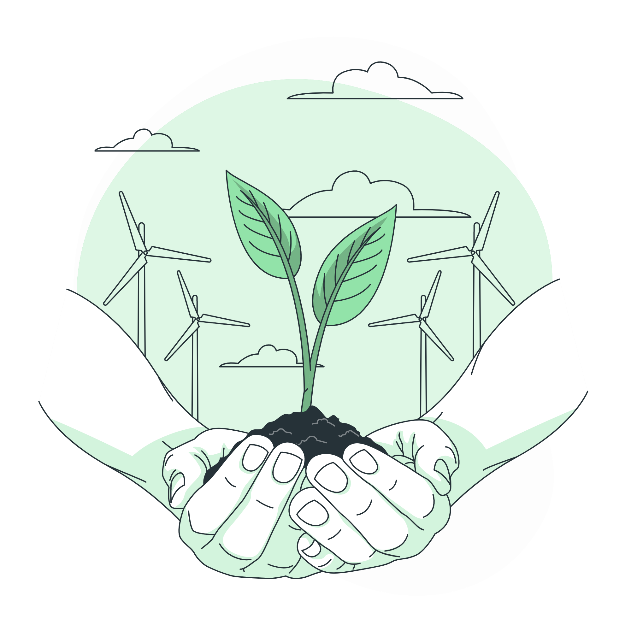 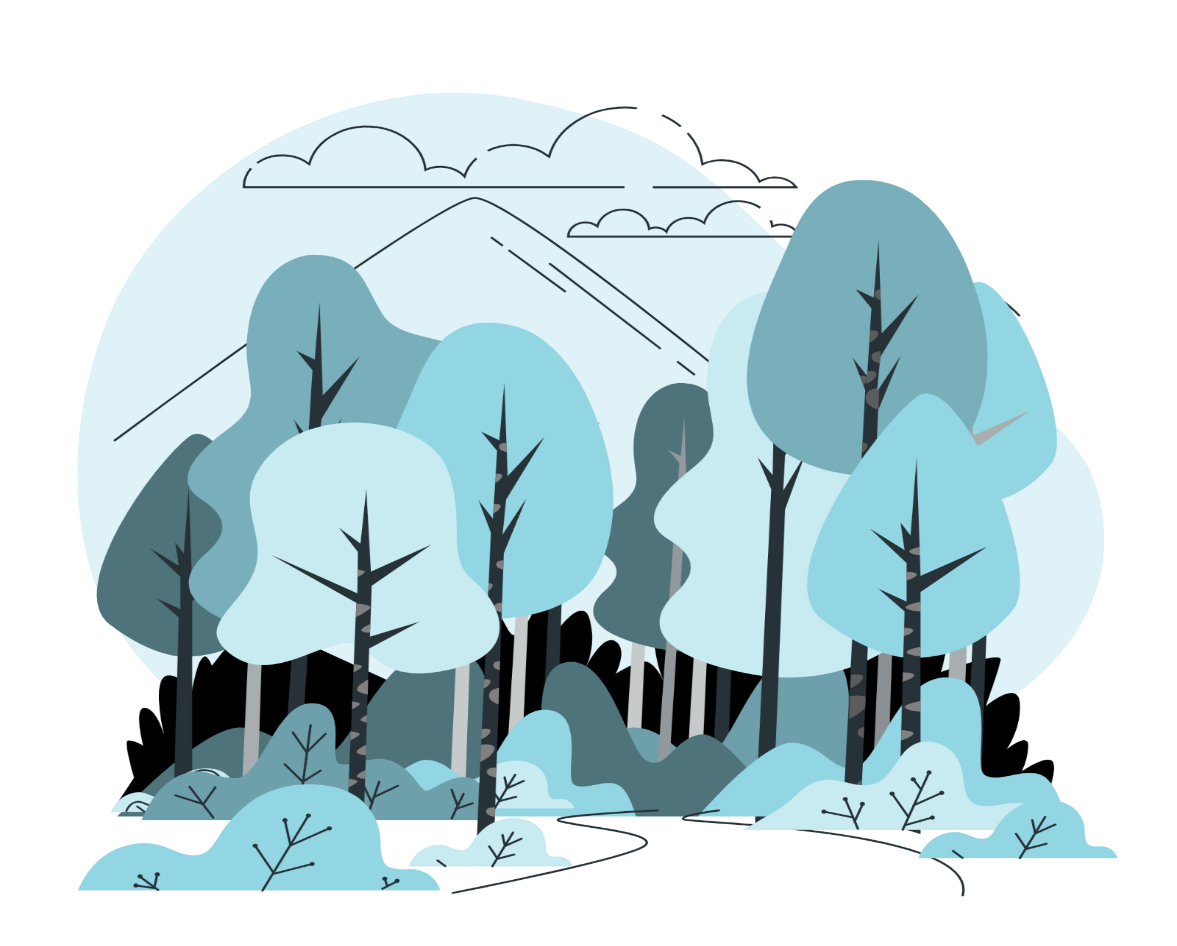 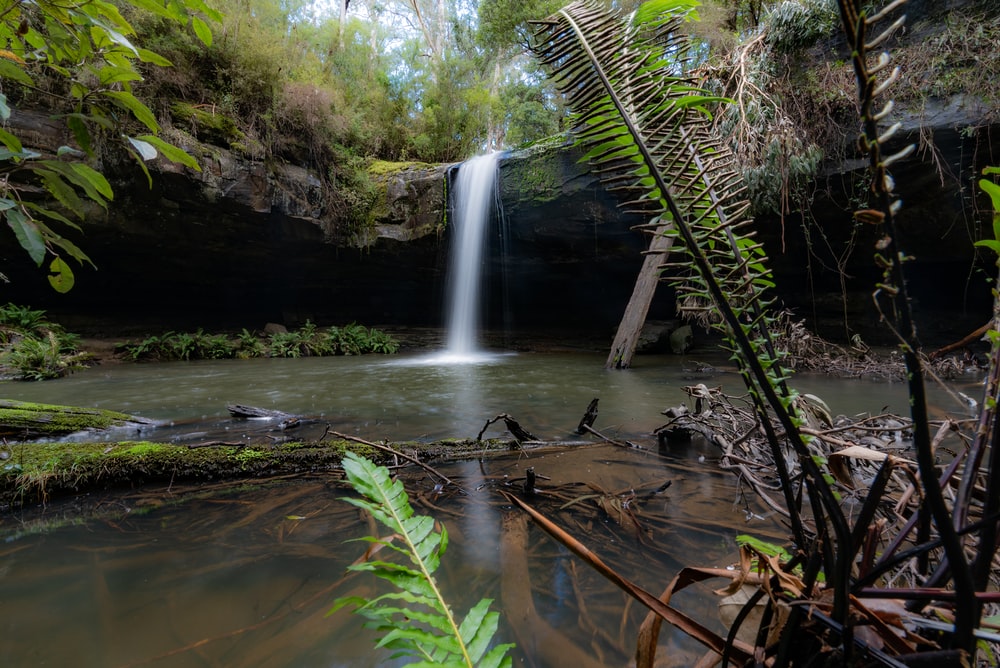 III.THỰC VẬT 
CÓ MẠCH DẪN, KHÔNG CÓ HẠT
(DƯƠNG XỈ)
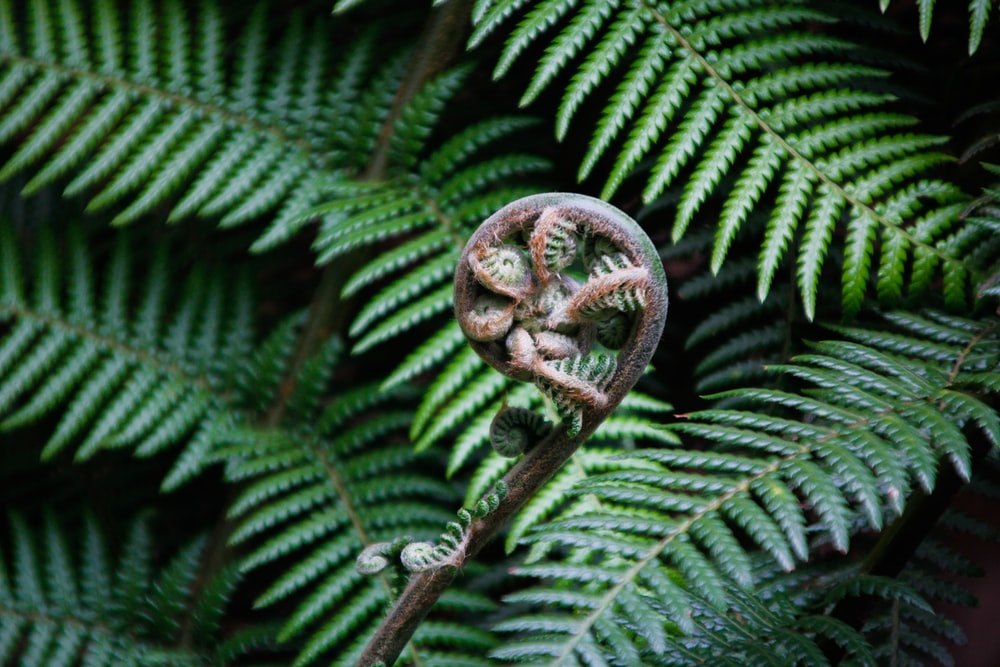 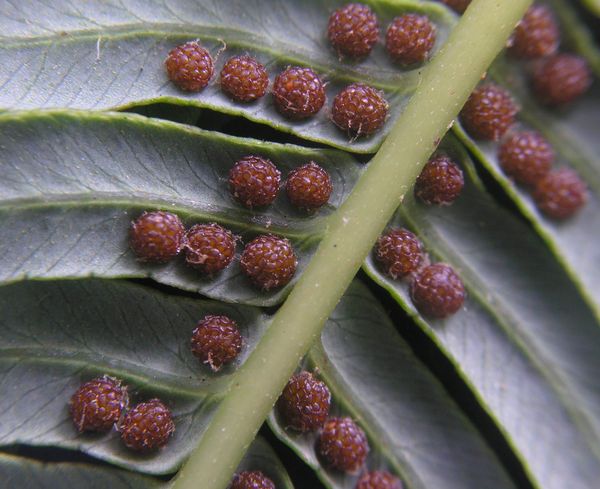 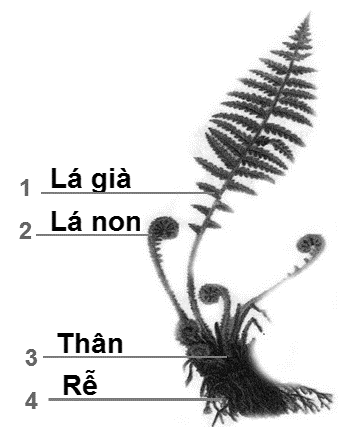 Quan sát hình và nêu đặc điểm của cây dương xỉ
Dương xỉ phân bố nơi đất ẩm, dưới tán rừng hoặc ven đường đi
Sống trên cạn, bào tử nằm mặt dưới lá
Chủ yếu nơi nóng, ẩm
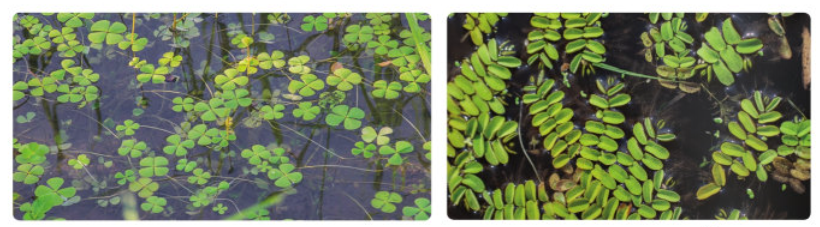 Một số loài sống dưới nước như rau bợ, cây bèo vảy ốc,…
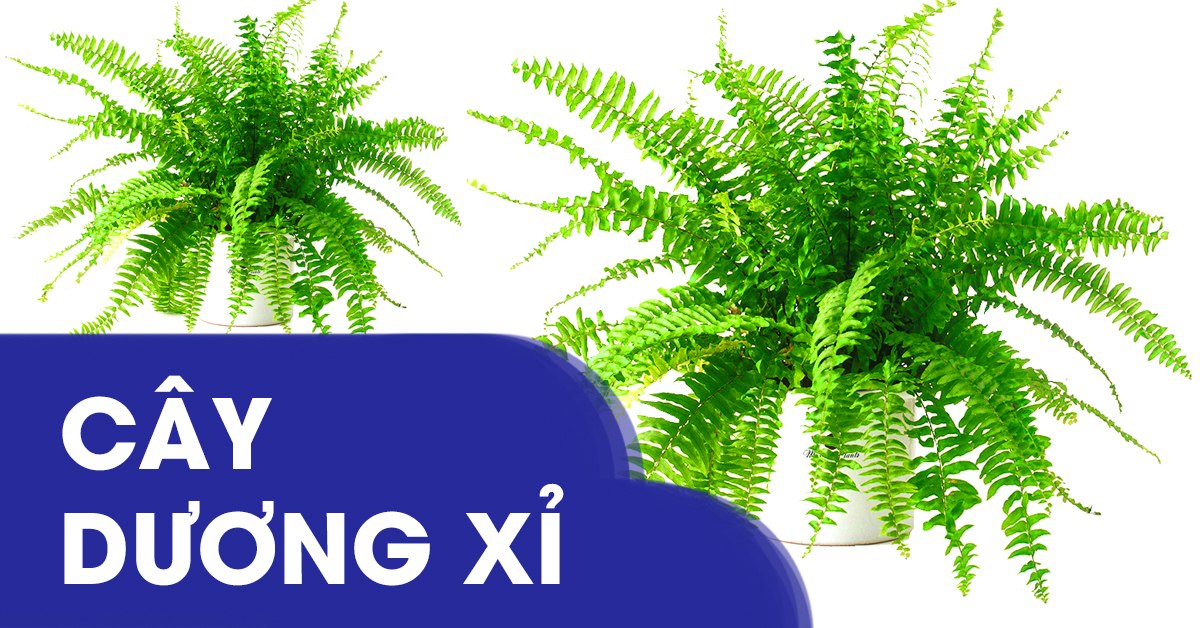 a) Cây rau bợ
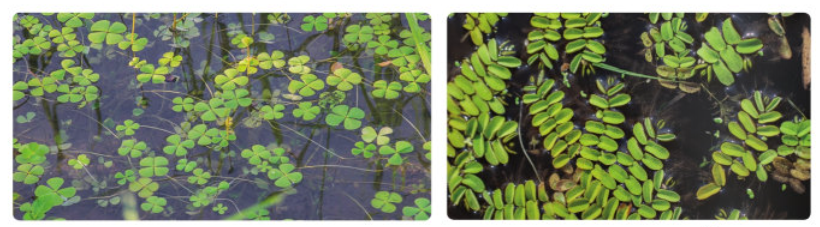 b) Cây bèo vảy ốc
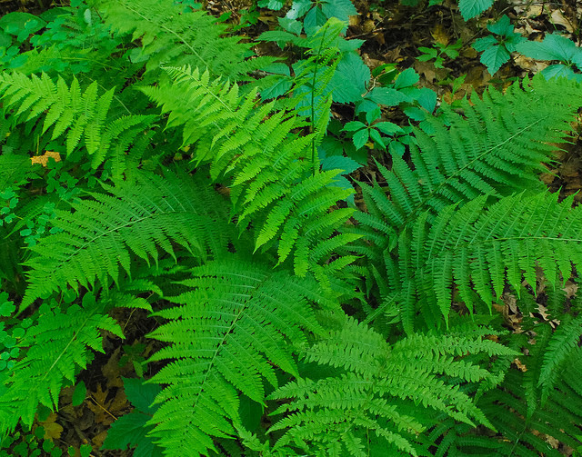 Sống nơi đất ẩm, chân tường,dưới tán rừng
Dương xỉ có mạch dẫn, có thân, lá, rễ thật, không có hạt, không có hoa.
Sinh sản bằng túi bào tử nằm mặt dưới lá
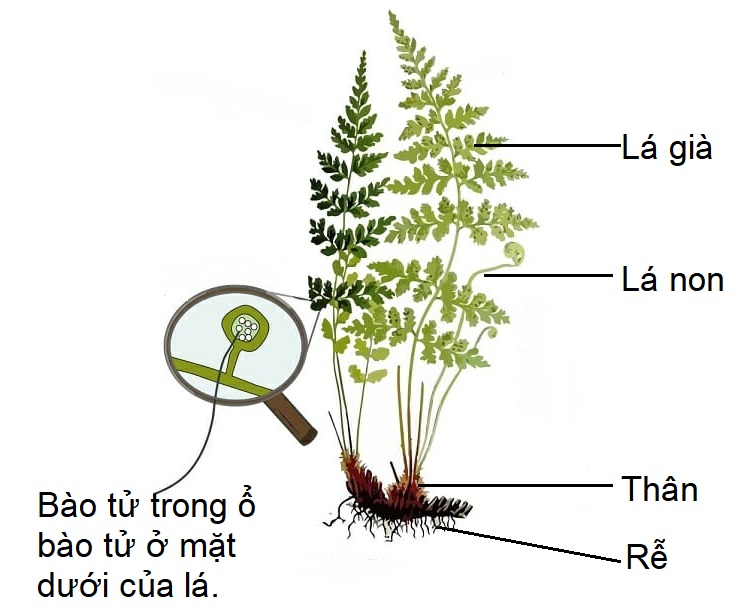 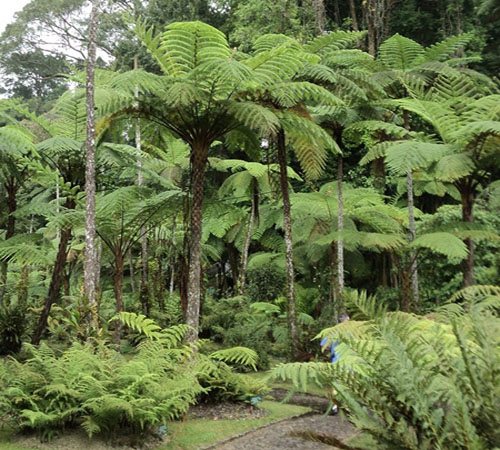 TÌM HIỂU VỀ DƯƠNG XỈ
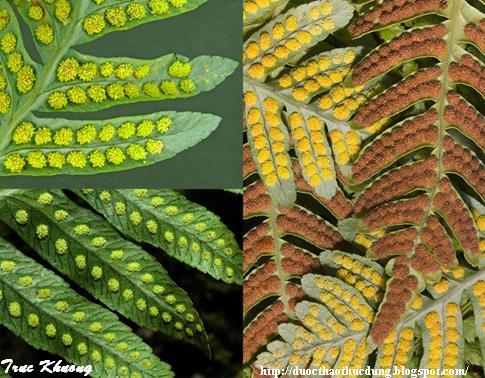 Rêu: chưa có mạch dẫn
Dương xỉ: đã có mạch dẫn để vận chuyển các chất trong cây.
Hoàn thành theo bảng mẫu dưới đây
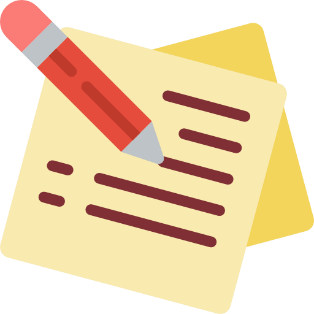 Nêu đặc điểm giúp em phân biệt cây rêu và cây dương xỉ.
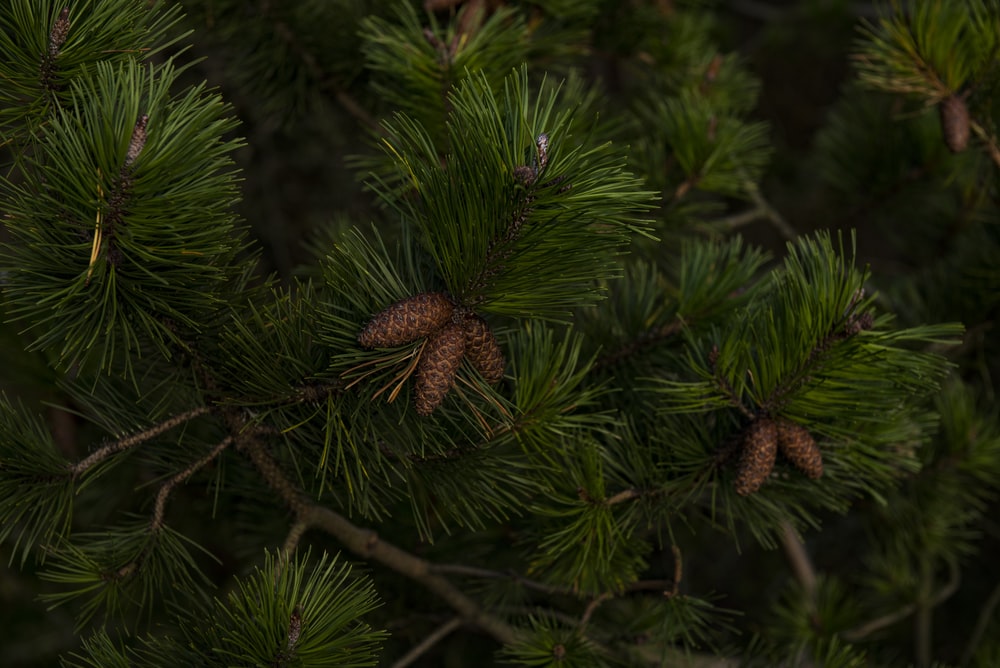 IV. THỰC VẬT 
CÓ MẠCH DẪN, CÓ HẠT, KHÔNG CÓ HOA
(HẠT TRẦN)
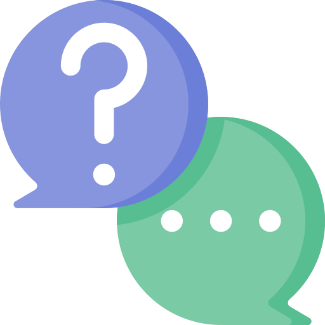 Cây thông là thực vật có mạch dẫn, có hạt trần, không có hoa.
Hạt nằm trên những lá noãn xếp liền thành nón.
Có 2 loại nón: đực (kích thước nhỏ), cái (kích thước lớn).
Rễ, thân, lá phát triển.
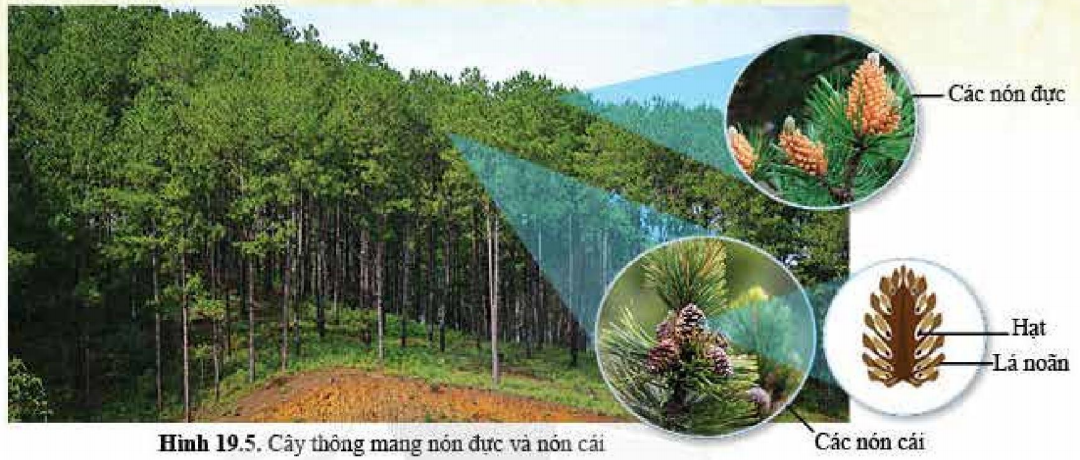 Các nón đực
Hạt
Nêu những đặc điểm giúp em nhận biết được cây thông qua hình bên.
Lá noãn
Các nón cái
Hình 19.5. Cây thông mang nón đực và nón cái
Hạt trần là nhóm thực vật bậc cao
Đặc điểm:
*  Sống trên cạn
*  Cấu tạo:
Có mạch dẫn, có thân, lá và rễ thật
Hạt nằm lộ trên noãn
Chưa có hoa và quả
Sinh sản là nón (nón thông)
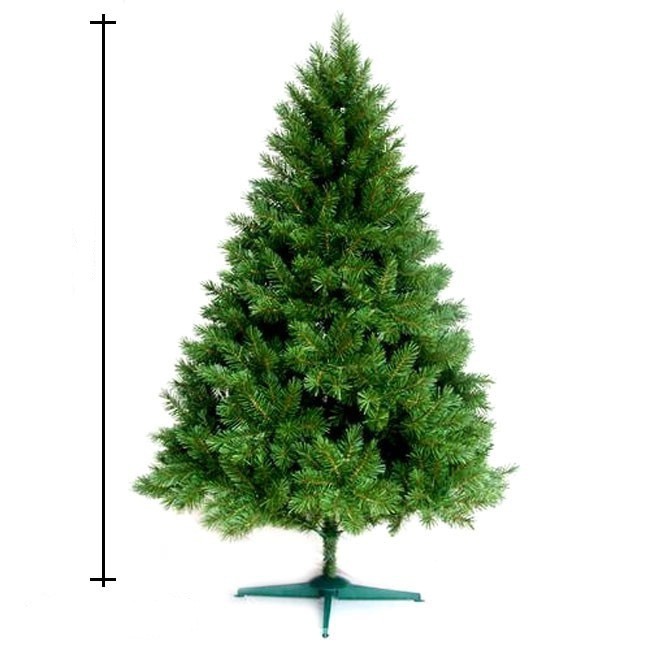 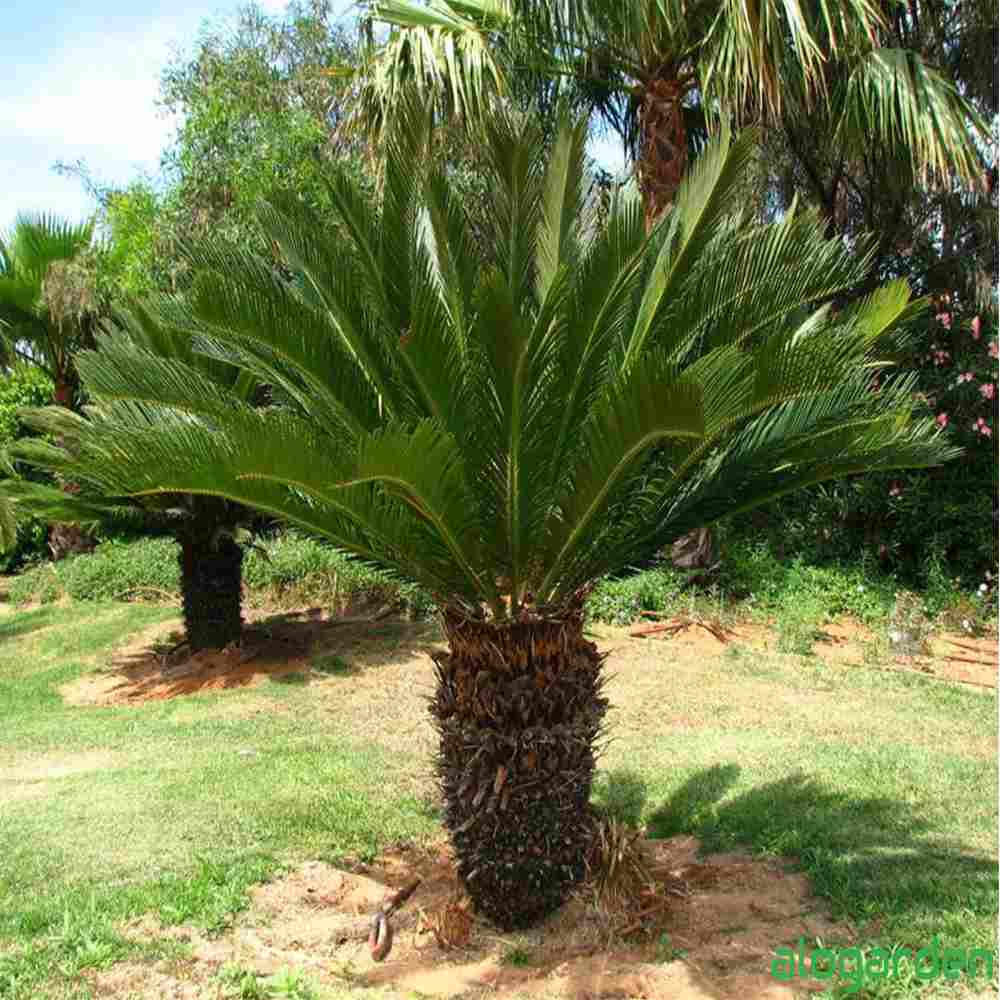 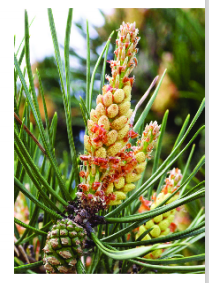 TÌM HIỂU VỀ HẠT TRẦN
Một số cây có giá trị kinh tế và làm đẹp: thông, pơmu, hoàng đàn, vạn tuế, bách tán,…..
Cây vạn tuế
Cây thông
Nón thông
Hình
Đại diện nhóm Hạt trần